Рыцарский турнир
Колесникова МВ
Салий ЕВ
МБОУ БСОШ№1
Представление 
участников турнира
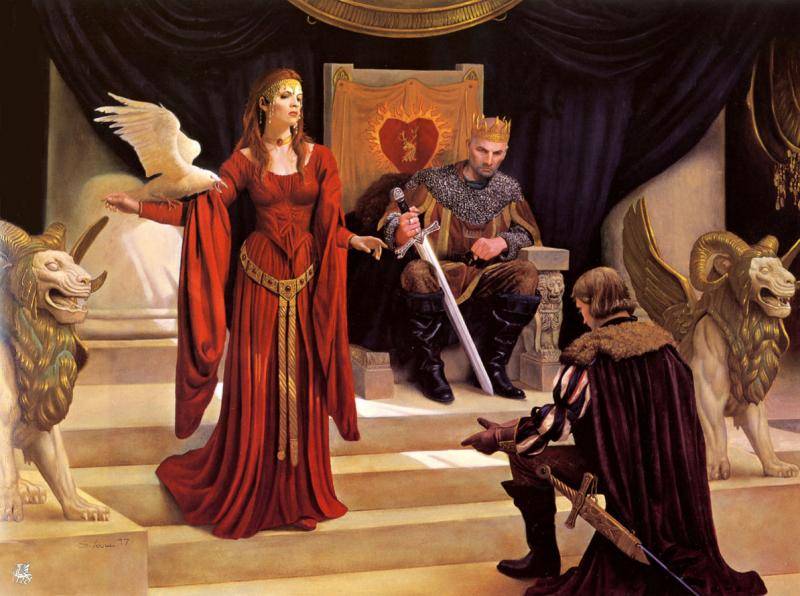 Поединки
Вставить фрагмент 
История рыцаря
Кто быстрее…
Кто дальше…
Кто поэтичнее…
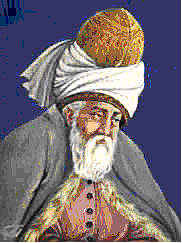 Расшифруйте фразу персидского поэта Джалаледдина Руми  «кгнусм ёогкг фесл тцфхя фзужщз фхгрзх ёогксп», закодированную с помощью шифра Цезаря. Известно, что каждая буква исходного текста заменяется третьей после нее буквой.
Руми
1207-1273
Ответ: Закрой глаза свои пусть сердце станет глазом
А Б В Г Д Е Ё Ж З И Й К Л М Н О П Р С Т У Ф Х Ц Ч Ш Щ Ъ Ы Ь Э Ю Я
Кто точнее…
Кто догадливее…
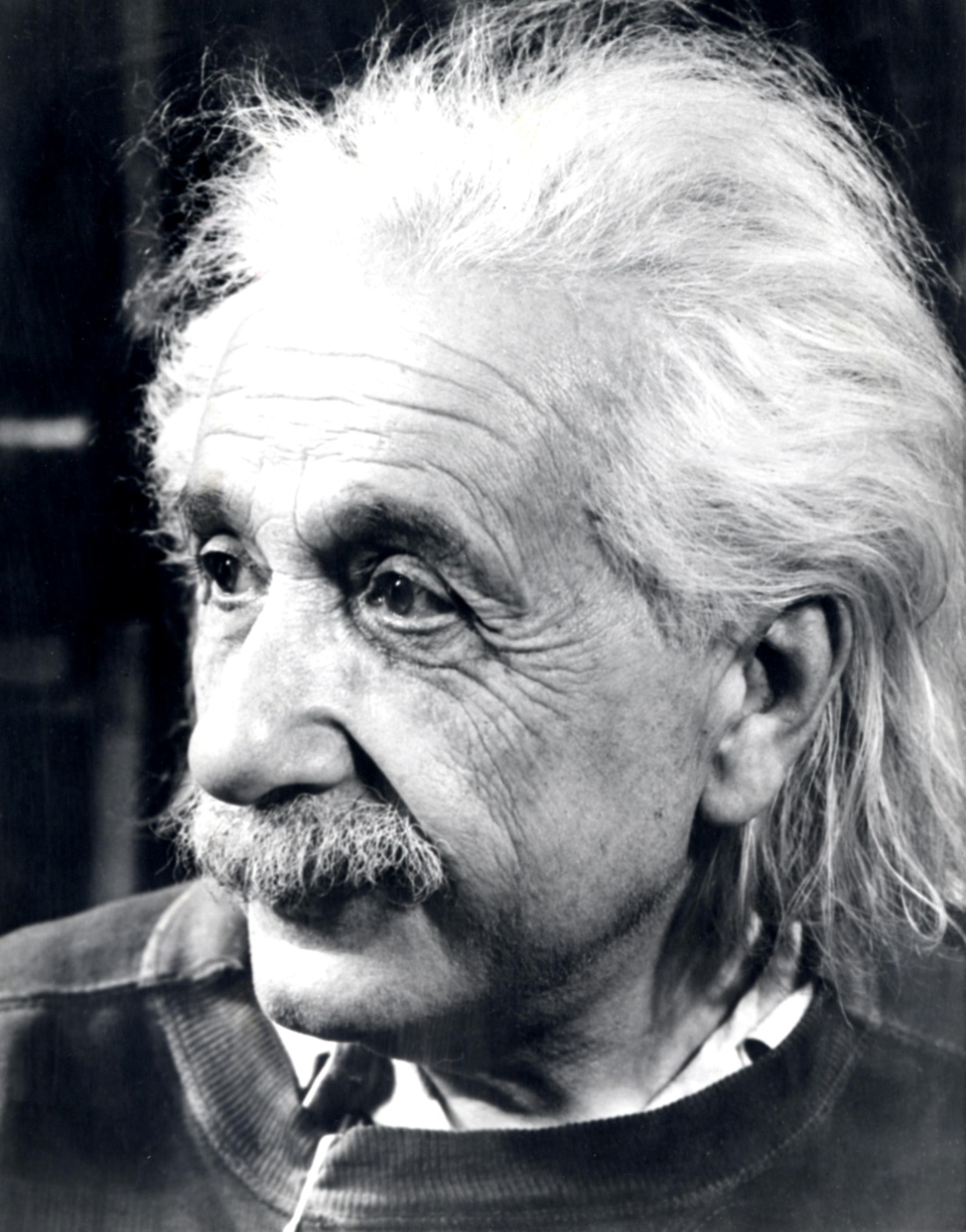 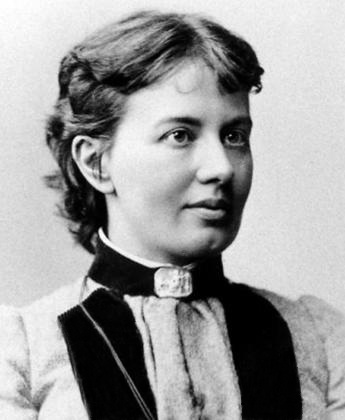 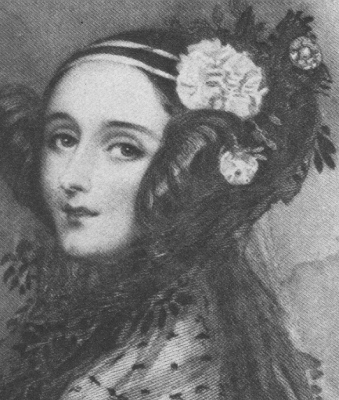 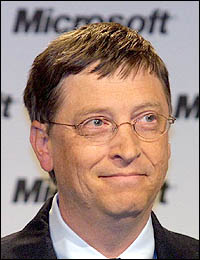 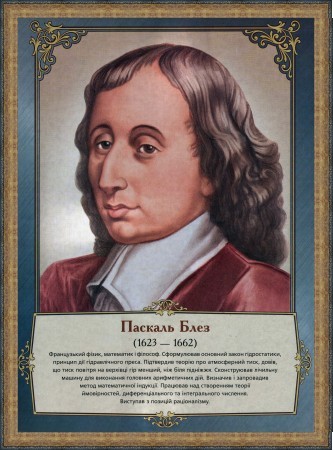 Буриме…
Награждение
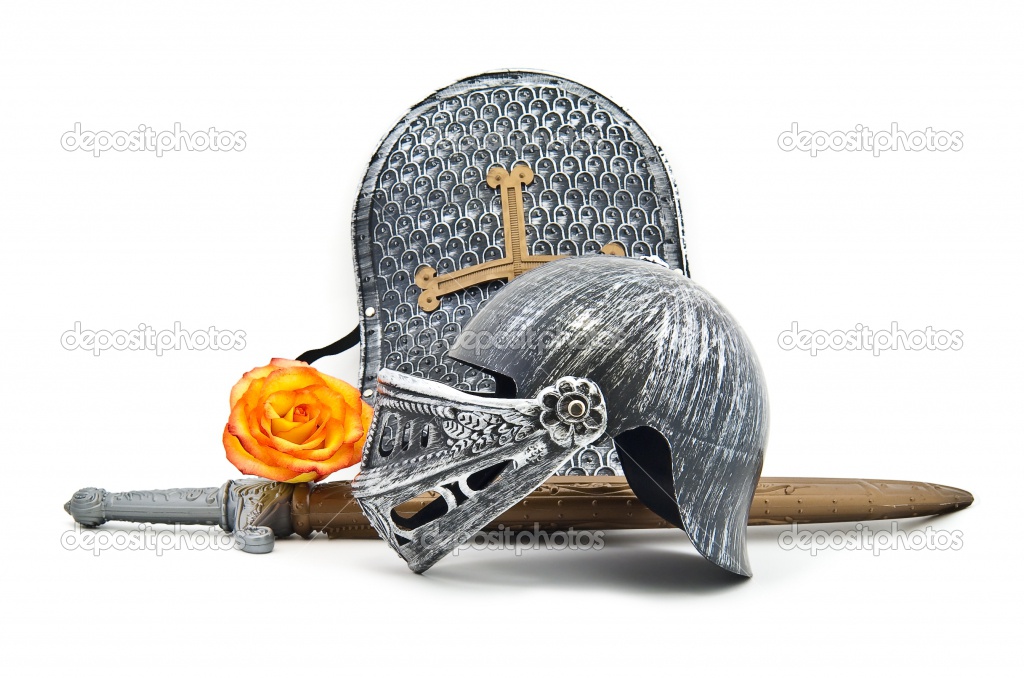